Oiseaux de nos jardinswww.birdlife.ch/oiseaux-de-nos-jardins
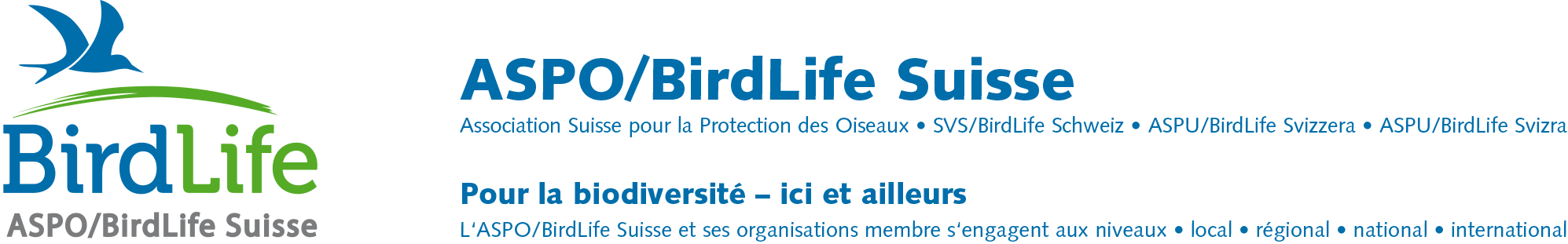 BirdLife Suisse        www.birdlife.ch
La Sauge, 1588 Cudrefin
TOURTERELLE TURQUECaractéristiques
Michael Gerber
Plumage gris-brun clair, demi-collier noir bordé de blanc sur l‘arrière du cou, plus petite et élégante que le pigeon domestique
TOURTERELLE TURQUE
Distribution
niche depuis 1950 en Suisse
vit dans les environs des villages, des villes et des fermes
Nidification
nid simple fait de brindilles
de préférence sur les conifères, à proximité du tronc 
jusqu’à 6 tentatives de couvée par année car les oeufs sont très souvent prédatés
MARTINET NOIRCaractéristiques
Marcel Ruppen
Plumage brun-noir, longues et fines ailes falciformes (en forme de faux), queue courte et échancrée
MARTINET NOIR
Nidification
niche dans des anfractuosités des bâtiments 
profite des nichoirs artificiels
nichait à l’origine dans les falaises et les creux des arbres
Marcel Ruppen
MARTINET NOIR
Migration
passe l‘hiver en Afrique du Sud 
présent en Suisse uniquement durant l’été, pour la reproduction (environ 3 mois) oiseau d‘été
passe la majorité de sa vie dans les airs, dort même en volant
HIRONDELLE DE FENÊTRECaractéristiques
Marcel Ruppen
Dessus bleu-noir brillant, dessous du corps blanc, se distingue de l‘hirondelle rustique par sa queue courte
HIRONDELLE DE FENÊTRE
Nidification
nid construit à base de boue, petite ouverture en haut
nid collé sous les toits ou dans les falaises
Migration
migratrice à longue distance, passe l‘hiver en Afrique
Stefan Wassmer
HIRONDELLE DE FENÊTRE
Adopte volontiers les nids artificiels
MÉSANGE CHARBONNIÈRECaractéristiques
Michael Gerber
La plus grande espèce de mésange, ventre jaune fendu d‘une bande noire, tête noire aux joues blanches, dos verdâtre
MÉSANGE CHARBONNIÈRE
Distribution
colonise les milieux riches en arbres et buissons 
la plus fréquente des mésanges chez nous
Nidification
niche dans des cavités et dans les nichoirs 
nid fait de mousse et de poils
Stefan Wassmer
MÉSANGE BLEUECaractéristiques
Michael Gerber
Un peu plus petite que la mésange charbonnière; ventre uniformément jaune; ailes, sommet de la tête et queue bleus
MÉSANGE BLEUE
NOURRITURE
au printemps et en été des insectes, autrement des baies et des graines
visite souvent les mangeoires en hiver
Michael Gerber
MÉSANGE BLEUE
Distribution
colonise les mêmes milieux que la mésange charbonnière, mais est moins fréquente
en hiver, cherche souvent de la nourriture autour des roseaux
Michael Gerber
MOINEAU DOMESTIQUECaractéristiques
Michael Gerber
Mâle : calotte grise, côtés de la tête marron et plastron noir s‘étendant sur le ventre
MOINEAU DOMESTIQUECaractéristiques
Stefan Wassmer
Femelle : plumage brun-gris sale
MOINEAU DOMESTIQUE
Nidification
nid fait de brindilles et de plumes dans des cavités et des recoins
diminution des populations due à une raréfaction des sites de nidification (en raison des rénovations des bâtiments)
Nourriture
dans un milieu naturel : des graines 
dans les agglomérations : majoritairement des miettes et autres restes
nourrit ses petits avec des insectes
MERLE NOIRCaractéristiques
Stefan Wassmer
Mâle : plumage noir, bec jaune orangé, pourtour de l’oeil jaune
MERLE NOIRCaractéristiques
Michael Gerber
Femelle : plumage brun foncé, ventre légèrement tacheté de beige, bec brun
MERLE NOIR
Distribution
autrefois dans la forêt
aujourd‘hui souvent dans les villages et villes
Nidification
nid de mousse et de brindilles renforcé par de la terre
sur les arbres, les arbustes et les haies, même de temps à autre dans les jardins
MERLE NOIR
Le sorbier des oiseleurs et les autres arbres et buissons à baies sont une source de nourriture importante pour le merle.
MERLE NOIR
Les merles aiment nicher dans les murs végétalisés.
ROUGEQUEUE NOIRCaractéristiques
Marcel Ruppen
Mâle : gris ardoise à noir avec une queue orange, taches blanches sur les ailes
ROUGEQUEUE NOIRCaractéristiques
Michael Gerber
Femelle : plumage uniformément gris foncé, queue orange
ROUGEQUEUE NOIR
Distribution
paysages semi-ouverts, vergers ou parcs
se tient volontiers sur les poteaux ou les branches 
nichait à l’origine dans les formations rocheuses en montagne
Nidification
nid installé dans des cavités rocheuses ou des bâtiments
Michael Gerber
PINSON DES ARBRESCaractéristiques
Michael Gerber
Mâle : deux barres alaires blanches, calotte et nuque bleu-gris, poitrine couleur rouille
PINSON DES ARBRESCaractéristiques
Michael Gerber
Femelle : deux barres alaires blanches, plumage brun-gris sale peu remarquable
PINSON DES ARBRES
Distribution
presque partout où il y a des arbres
espèce la plus commune en Suisse
Nidification
nid fait de mousse et de radicelles, rembourré de poils
revêtu d’un «camouflage» extérieur de lichen
Michael Gerber
VERDIER D‘EUROPECaractéristiques
Michael Gerber
Mâle : plumage vert olive, barres alaires jaunes et queue bordée de jaune également
VERDIER D‘EUROPECaractéristiques
Stefan Wassmer
Femelle : gris-vert, barres alaires jaunes et queue bordée de jaune pâle
VERDIER D‘EUROPE
Nourriture
diverses sortes de graines qu’il casse grâce à son bec puissant 
également des insectes durant la période de reproduction
Distribution
parcs, jardins, forêts mixtes clairsemées
Michael Gerber
PIC ÉPEICHECaractéristiques
Stefan Wassmer
Plumage noir, blanc et rouge, grandes taches blanches sur le dos, sous-caudales rouges
PIC ÉPEICHECaractéristiques
Michael Gerber
Michael Gerber
Mâle : rouge sur la nuque    	           Femelle : noire sur la nuque
PIC ÉPEICHE
Locomotion
excellent grimpeur
pattes spécialisées : deux de doigts tournés vers l’arrière 
queue rigide
Nourriture
insectes et larves
en automne et en hiver des noix, des baies et des graines
coince les noix et les cônes dans l’écorce pour les ouvrir
Stefan Wassmer
CHARDONNERET ÉLÉGANTCaractéristiques
Michael Gerber
Face rouge, dessus de la tête noir et blanc, ailes noires parées d’une bande jaune
CHARDONNERET ÉLÉGANT
NOURRITURE
graines, par exemple de chardon ou de tournesol 
A besoin d’espaces verts proches de l’état naturel pour trouver sa nourriture 
Nidification
petit nid de radicelles et de mousse 
souvent posé sur les branches extérieures des arbres
Michael Gerber
CHARDONNERET ÉLÉGANT
BirdLife Suisse
Le chardonneret aime les graines sauvages.
ETOURNEAU SANSONNETCaractéristiques
Stefan Wassmer
Plumage nuptial : noirâtre avec des reflets métallisés bleu-vert ou violets, bec jaune
ETOURNEAU SANSONNETCaractéristiques
Michael Gerber
Plumage d’automne : une multitude de points blancs
ETOURNEAU SANSONNET
Nidification
nid installé dans des cavités ou des nichoirs
Migration
migrateur à courte distance
se réunit en immenses nuées en période de migration
Michael Gerber
ROUGEGORGE FAMILIERCaractéristiques
Michael Gerber
Dessus du corps brun-vert olive,  dessous blanc grisâtre, poitrine et masque facial orange
ROUGEGORGE FAMILIER
Chante même en hiver!
Nidification
nid près du sol dans des trous, des buissons ou des tas de branches
Michael Gerber
FAUVETTE À TÊTE NOIRECaractéristiques
Stefan Wassmer
Mâle : calotte noire, corps gris-brun uniforme
FAUVETTE À TÊTE NOIRECaractéristiques
Michael Gerber
Femelle : calotte brune, corps gris-brun uniforme
FAUVETTE À TÊTE NOIRE
Distribution
forêts riches en sous-bois
jardins et parcs possédant des arbres et des buissons indigènes 
Nidification
nid fait de paille, tiges, radicelles et mousse
en général placé au coeur d’une végétation dense
PIE BAVARDECaractéristiques
Michael Gerber
Plumage contrasté blanc et noir, longue queue, presque impossible à confondre
PIE BAVARDE
Nourriture
omnivore; se nourrit aussi bien de végétaux que d’animaux, de charognes et de déchets
Nidification
volumineux nid fait de branches, souvent avec des rameaux épineux
placé haut dans un arbuste ou un arbre
Stefan Wassmer
PIE BAVARDE
Distribution
paysages avec beaucoup d’arbres et de haies 
Ne migre pas, oiseau sédentaire
Marcel Ruppen